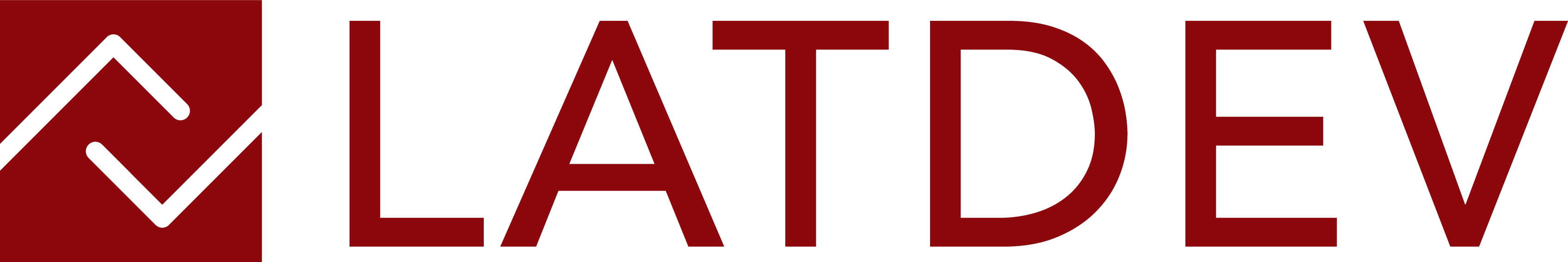 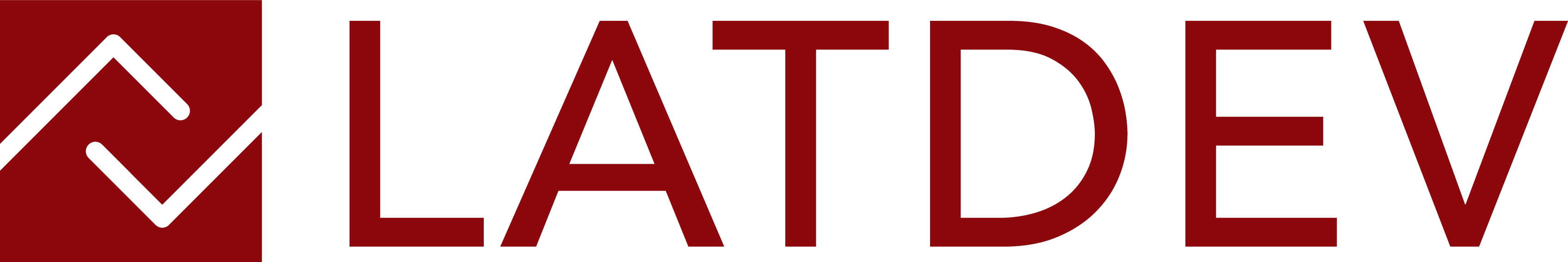 GRANTA PROJEKTU KONKURSS«Atbalsts attīstības sadarbības projektiem Latvijas Republikas noteiktajās saņēmējvalstīs»
Līga Renkmane, Pauls Gailītis
Attīstības sadarbības politikas nodaļa
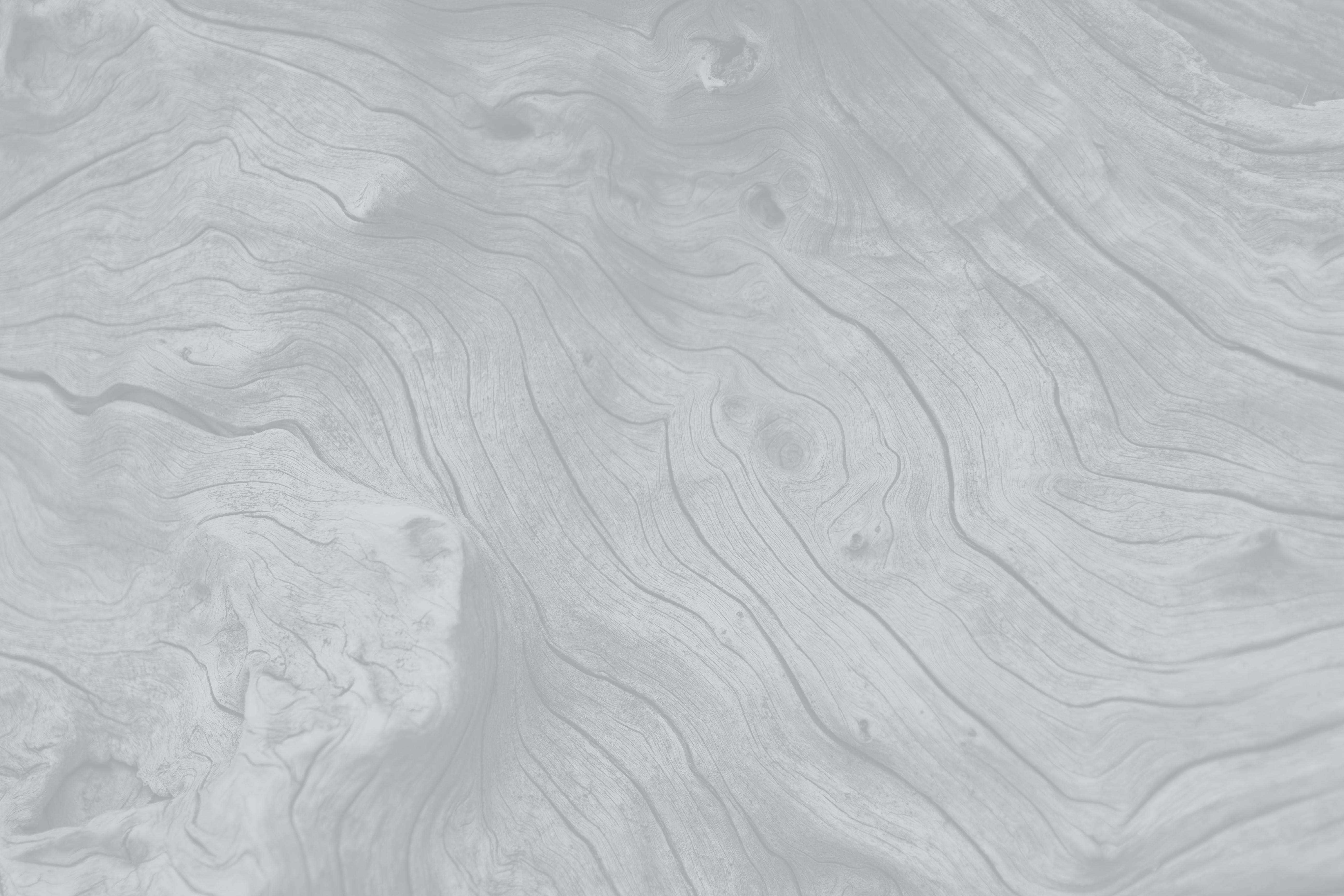 Kas ir attīstības sadarbība?
Attīstības sadarbība ir palīdzības sniegšana mazāk attīstītām valstīm, lai veicinātu šo valstu un to sabiedrību ilgtermiņa sociālo un ekonomisko attīstību
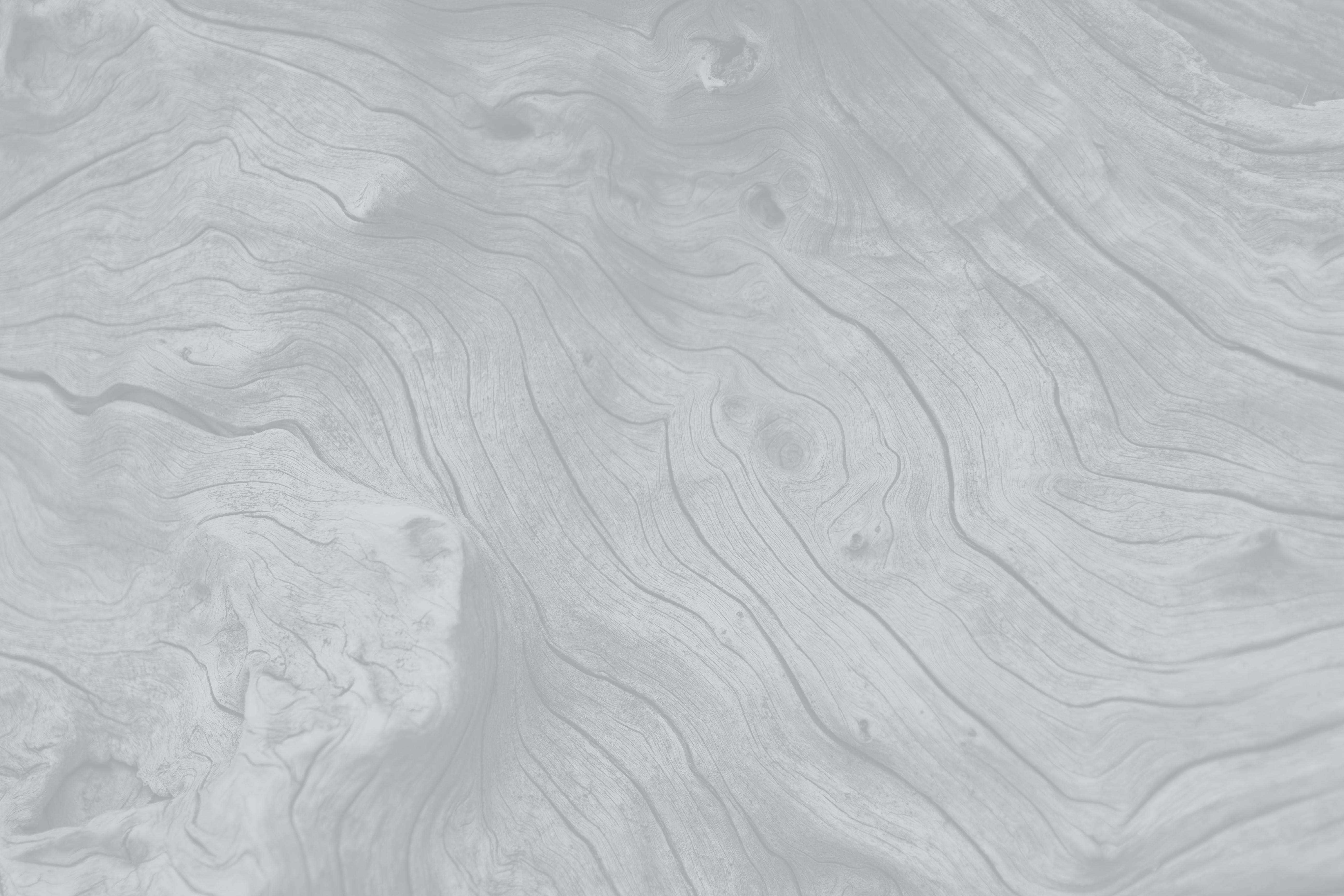 Konkursa mērķis
Mērķis ir atbalstīt attīstības sadarbības projektu īstenošanu attīstības valstīs

Prioritārās valstis ir:
Ukraina, Moldova, Armēnija 
Uzbekistāna, Kirgizstāna, Tadžikistāna
Atbalsts Baltkrievijas un Gruzijas pilsoniskajai sabiedrībai
Āfrikas reģiona valstis
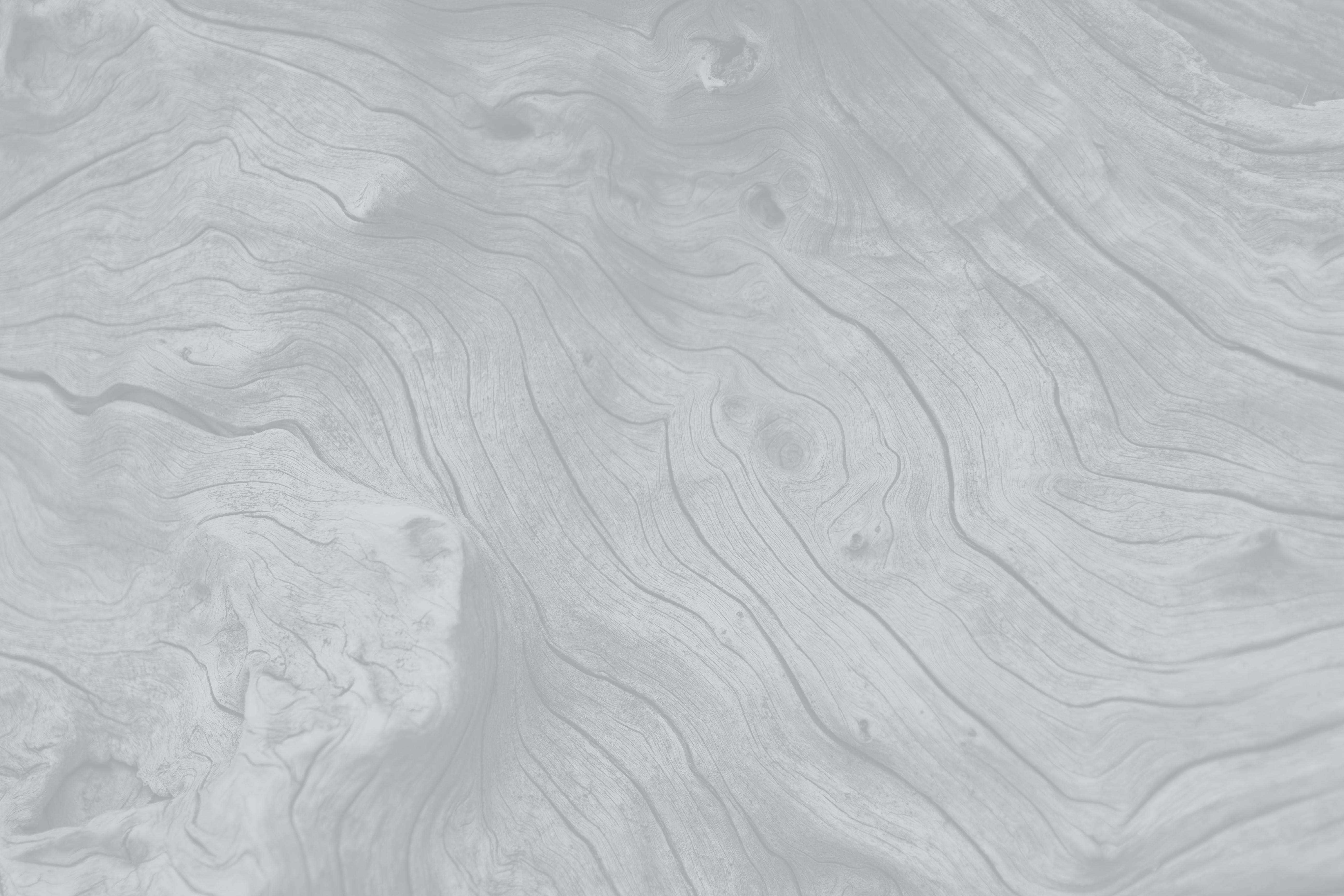 Finansējums 2025. gadā
Projektu realizēšanai kopējais pieejamais finansējums 2025. gadā ir 1 202 537,57 eiro. No tiem:

- 700 000,00 eiro apmērā projektu īstenošanai Ukrainā
- 502 537,57 eiro apmērā paredzēts projektu       īstenošanai pārējās prioritārajās valstīs un reģionos
 
Viena attīstības sadarbības granta projekta apjoms ir no 40 000 līdz 90 000 eiro kalendārajā gadā

Projekti īstenojami 2 gadu periodā
Prioritātes partnervalstīs
1
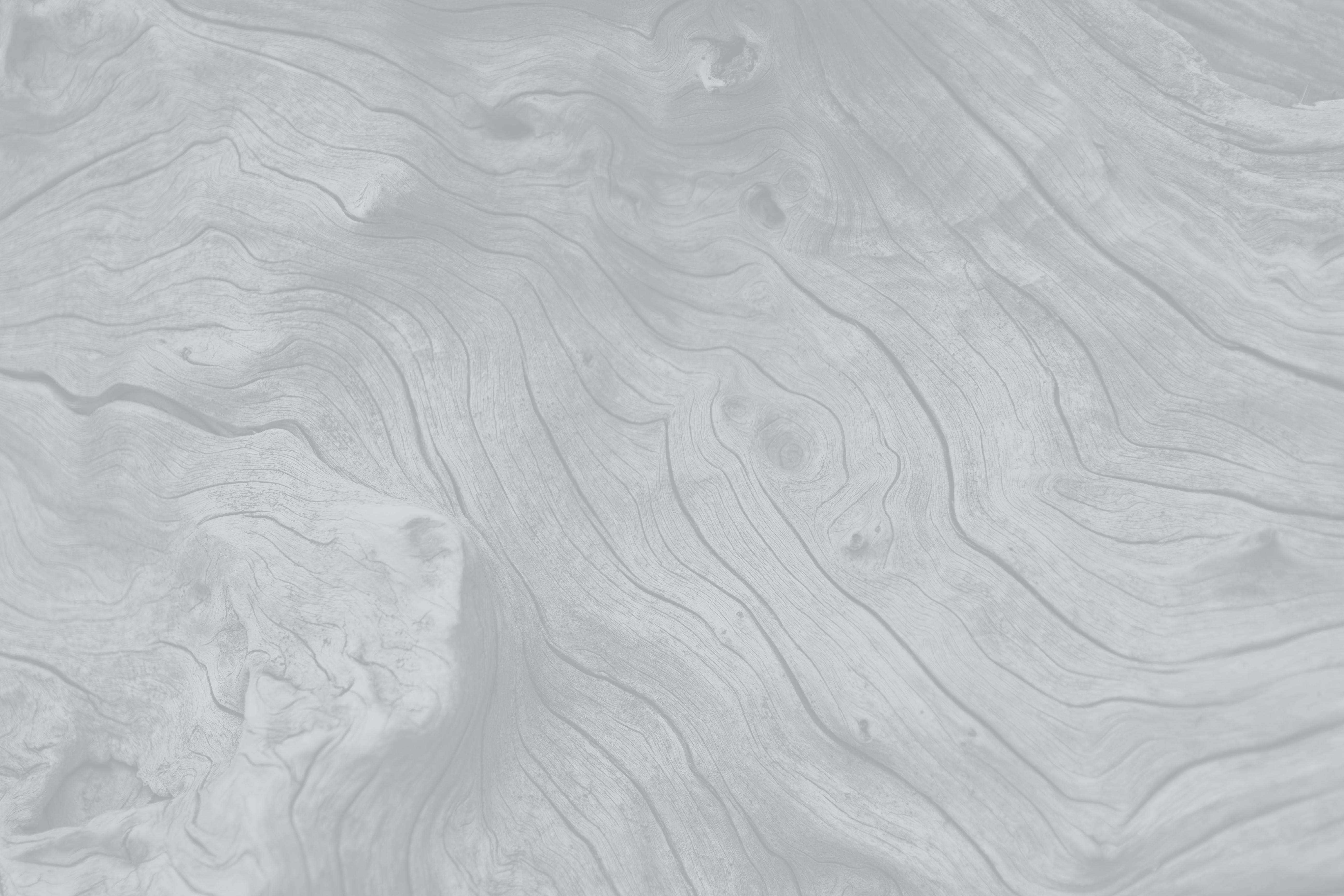 Pamatnostādnēs noteiktie ANO Ilgtspējīgas attīstības mērķi

Aicinām iepazīties ar nolikumā norādītajām prioritārajām jomām attiecīgajās valstīs un reģionos

Netiks atbalstīti projekti jomās, kas skar: militāro nozari vai paredz militārpersonu iesaisti, individuālu personu rehabilitācija, bērnu un jauniešu nometnes, kultūras projekti, sadraudzības vizītes, vienreizējas humānās palīdzības aktivitātes
Tematiskās prioritātes
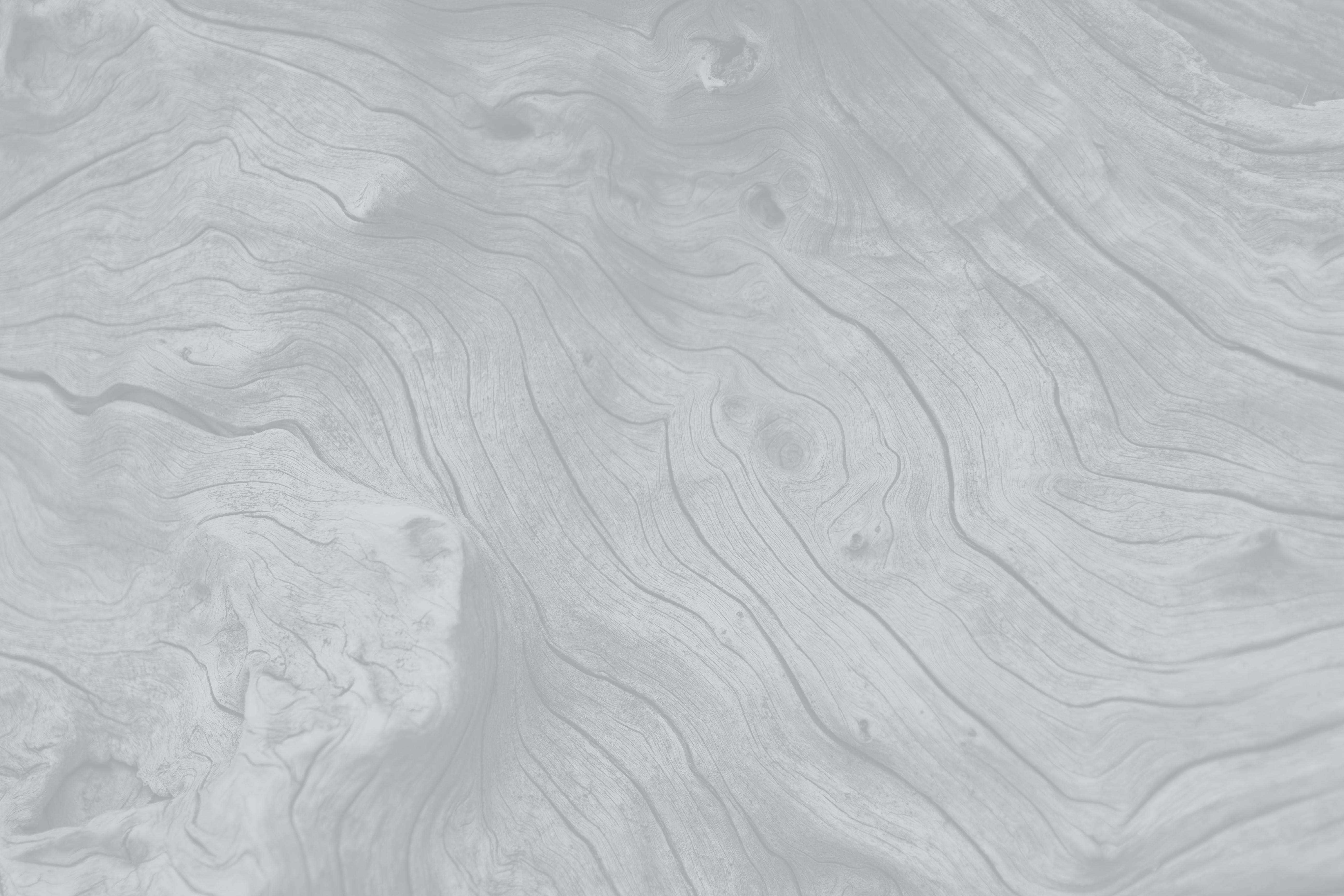 Ukrainā un Moldovā koncentrējamies uz atbalstu reformām, kas nepieciešams integrācijai Eiropas Savienībā

publiskās pārvaldes spēju stiprināšana

teritoriāli administratīvās reformas

sabiedrības noturības stiprināšana pret dezinformāciju un medijpratība
 
Ukrainā papildus arī palīdzības sniegšanas un atbalsta sistēmas attīstība (medicīna, rehabilitācija, psiholoģiskais atbalsts, u.c.) un kara noziegumu pierādījumu dokumentēšana
UkrainaMoldova
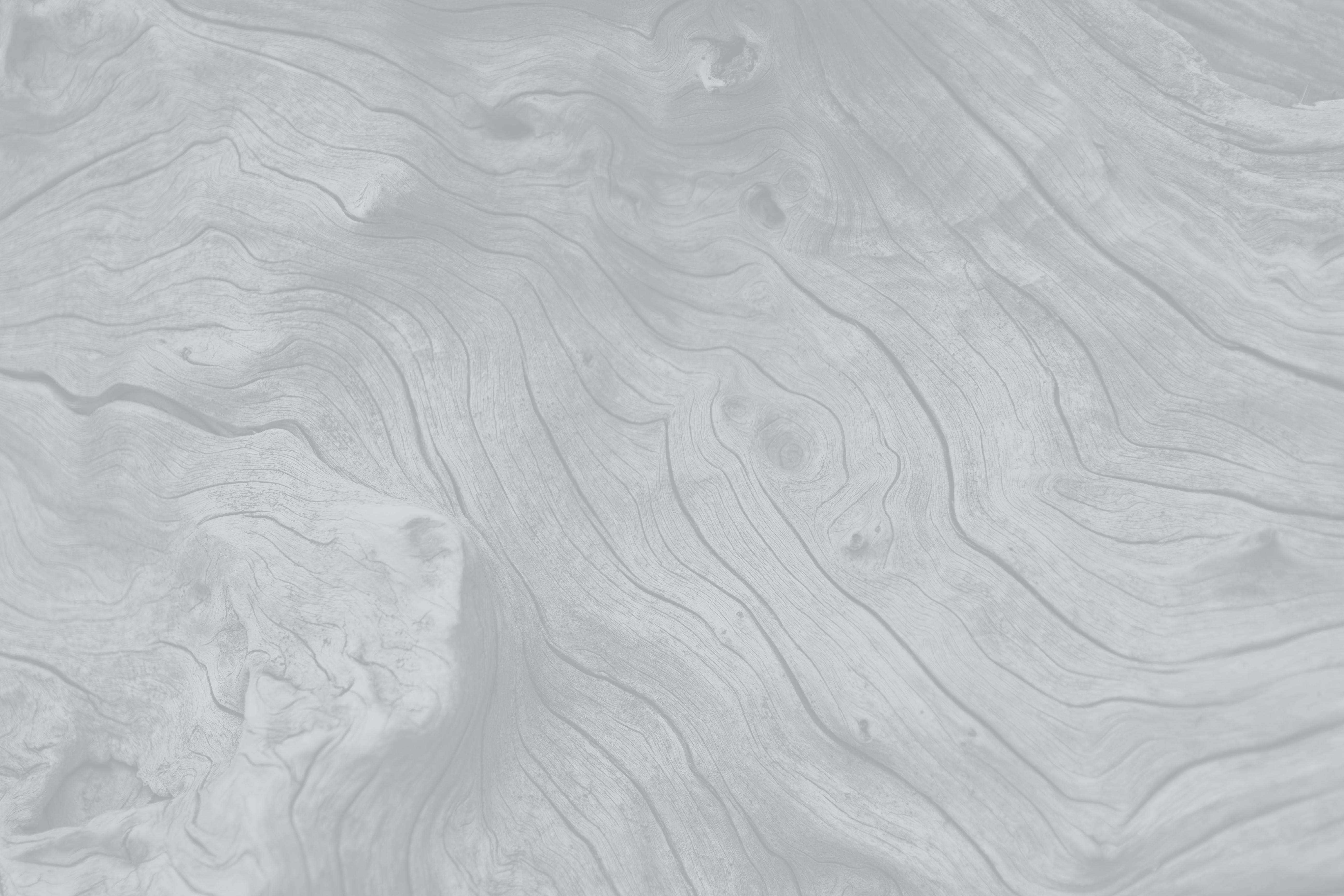 Gruzijā
atbalsts neatkarīgajiem medijiem; sabiedrības noturības stiprināšana pret dezinformāciju, medijpratība
pilsoniskās sabiedrības attīstība un atbalsts jaunatnei

Baltkrievijā
atbalsts pilsoniskās sabiedrības attīstībai trimdā, demokrātiskas līdzdalības veicināšanai un mediju brīvības stiprināšanai
BaltkrievijaGruzija
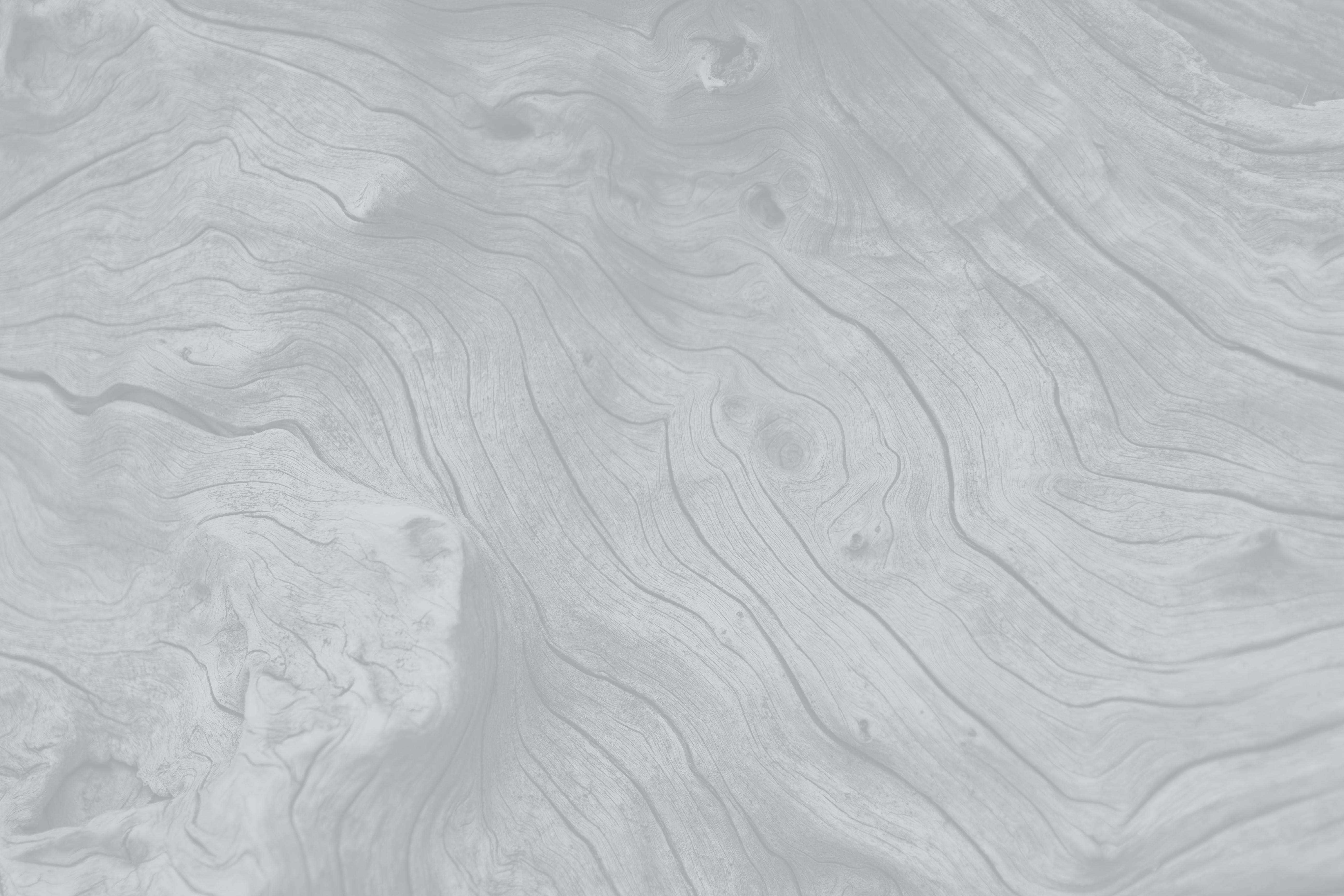 publiskās pārvaldes spēju stiprināšana, likuma vara un tiesiskums, cilvēktiesības

pilsoniskās sabiedrības attīstība

uzņēmējdarbības, attīstība un digitalizācija

pielāgošanās klimata pārmaiņām

cīņa pret dezinformāciju, medijpratība

pārtikas drošība
Armēnija
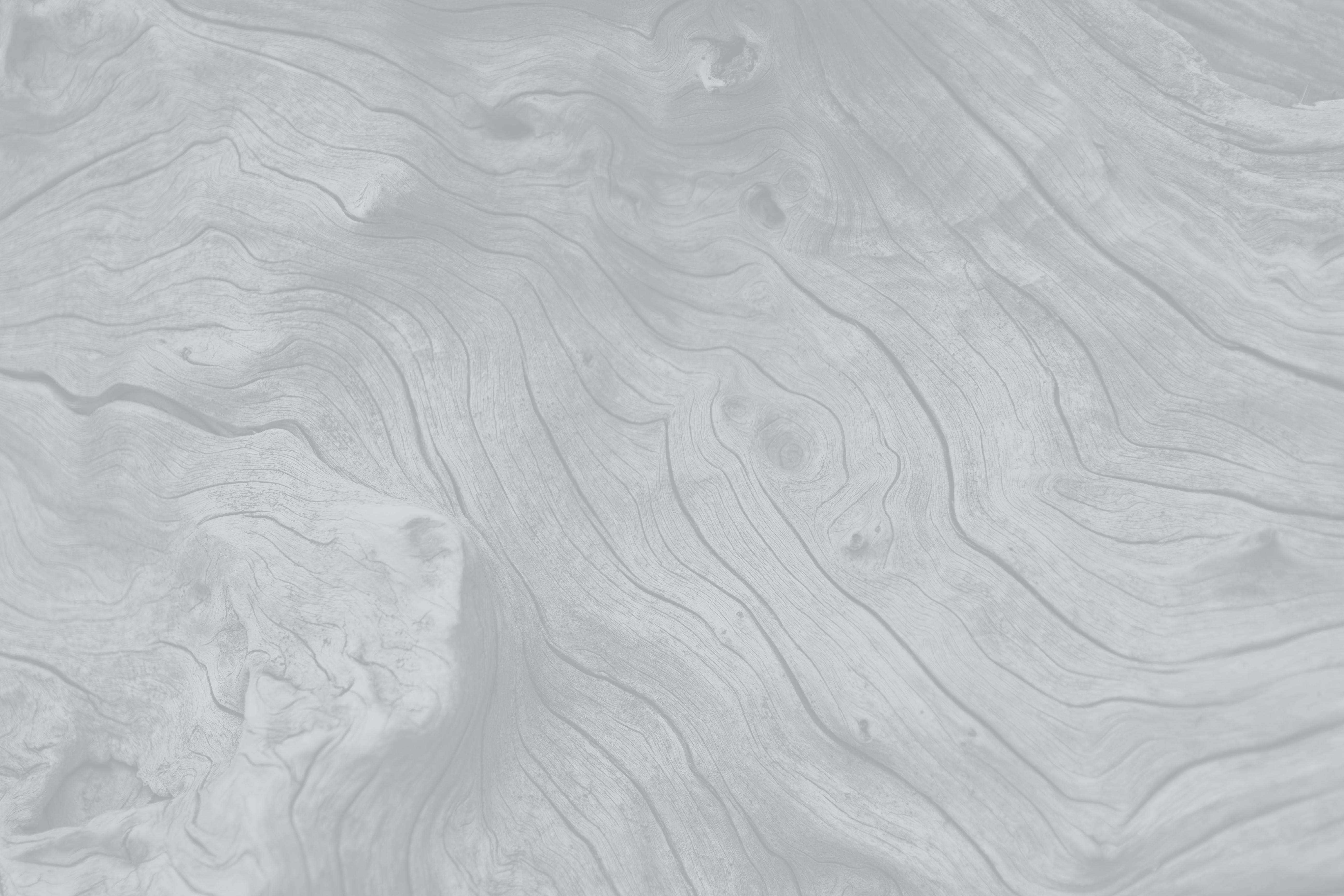 publiskās pārvaldes spēju stiprināšana, likuma vara un tiesiskums

dzimumu līdztiesības un sieviešu līdzdalības veicināšana

uzņēmējdarbības, īpaši lauksaimniecības sektorā, attīstība un digitalizācija

izglītības pieejamība un kvalitātes uzlabošana

pielāgošanos klimata pārmaiņām
KirgizstānaTadžikistānaUzbekistāna
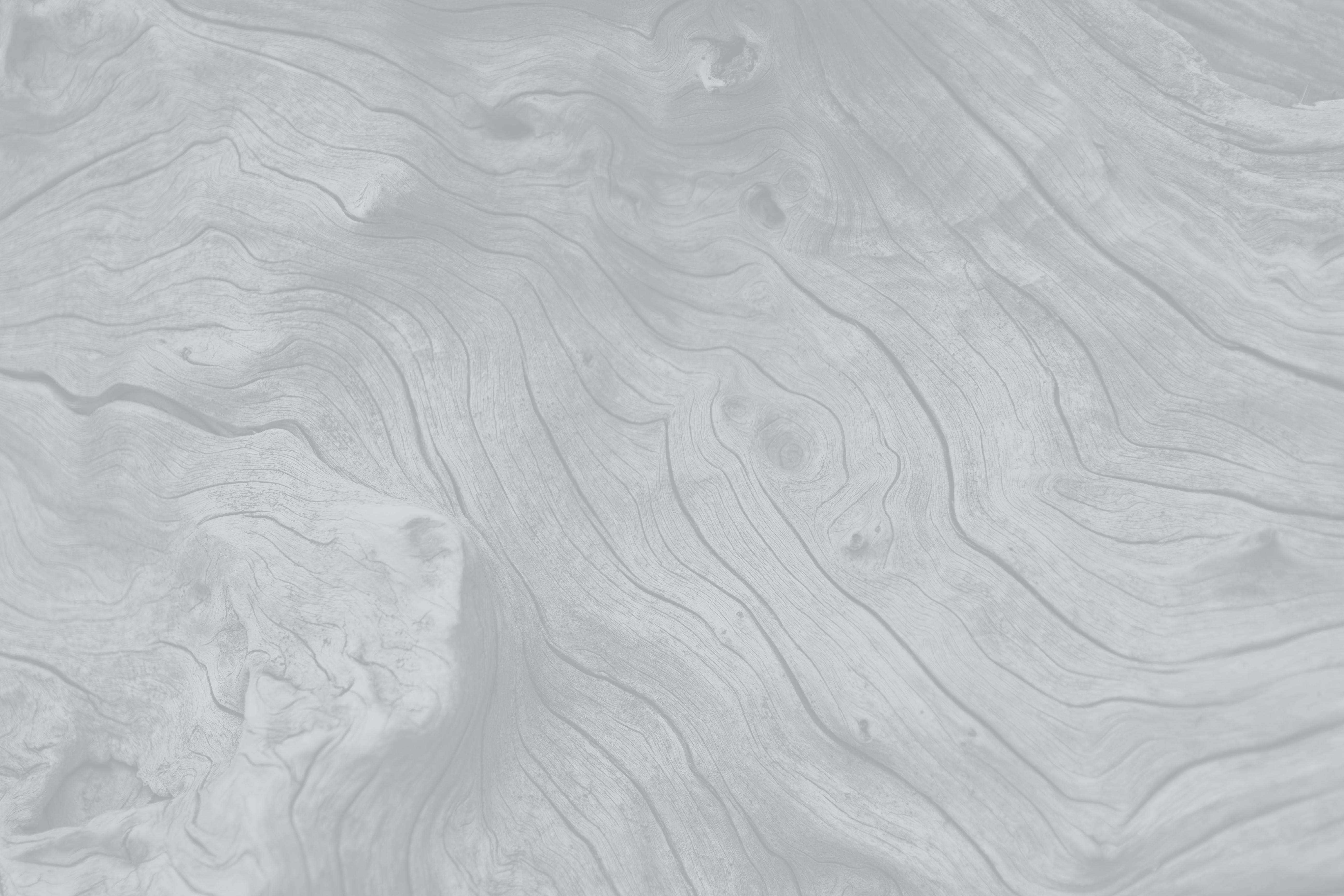 pielāgošanos klimata pārmaiņām

izglītības pieejamība un kvalitātes uzlabošana

uzņēmējdarbības attīstība un digitalizācija

dzimumu līdztiesības un sieviešu līdzdalības veicināšana

pilsoniskās sabiedrības attīstība
Āfrikas reģions
Svarīgi zināt
2
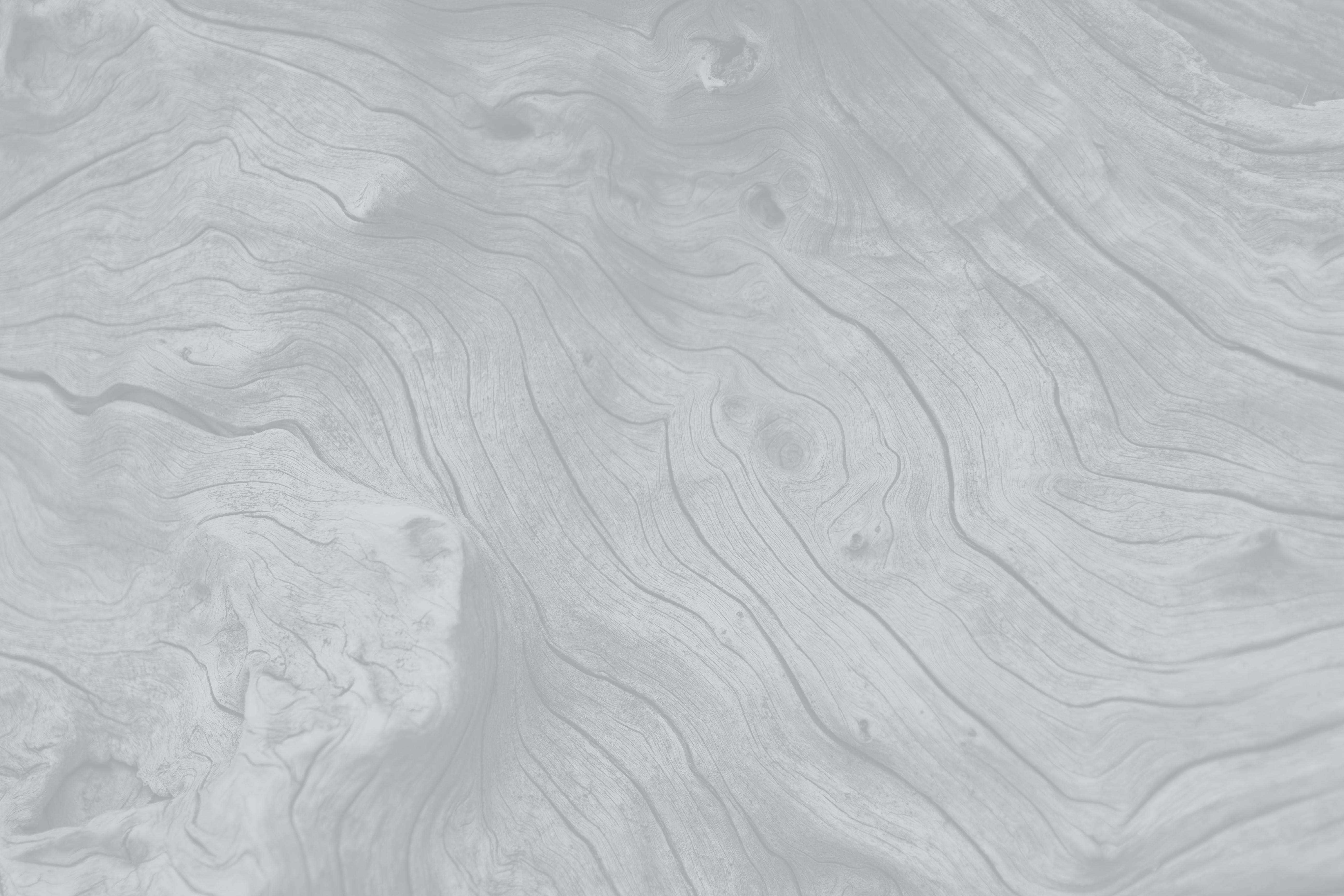 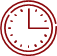 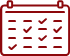 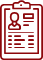 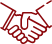 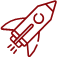 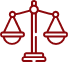 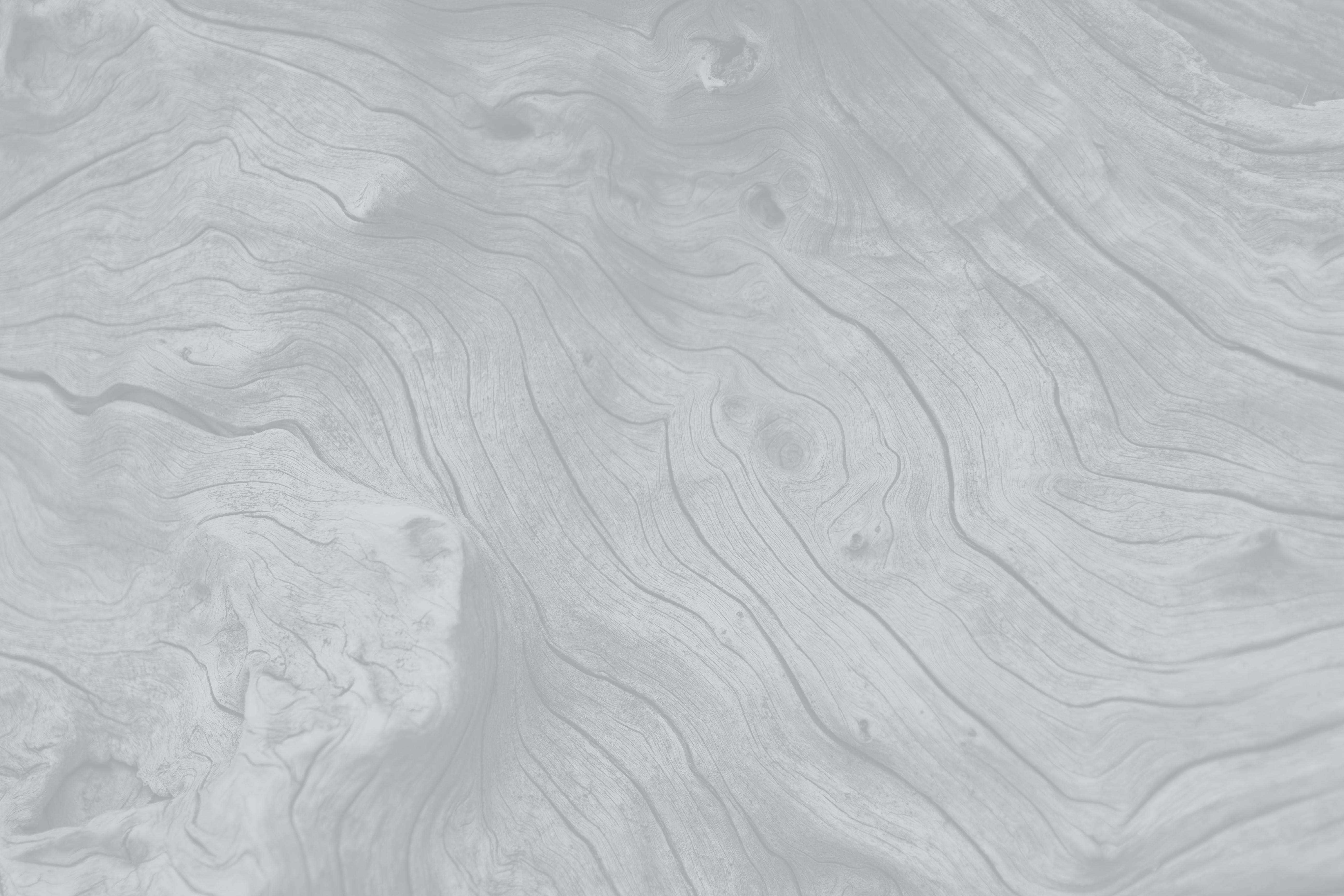 Projekta iesniedzējs var būt Latvijas valsts pārvaldes iestādes, pašvaldības, kā arī PSO un privātais sektors
Obligāti jābūt sadarbības partnerim partnervalstī
Projekta iesniedzēji,sadarbības partneri un līdzfinansētāji
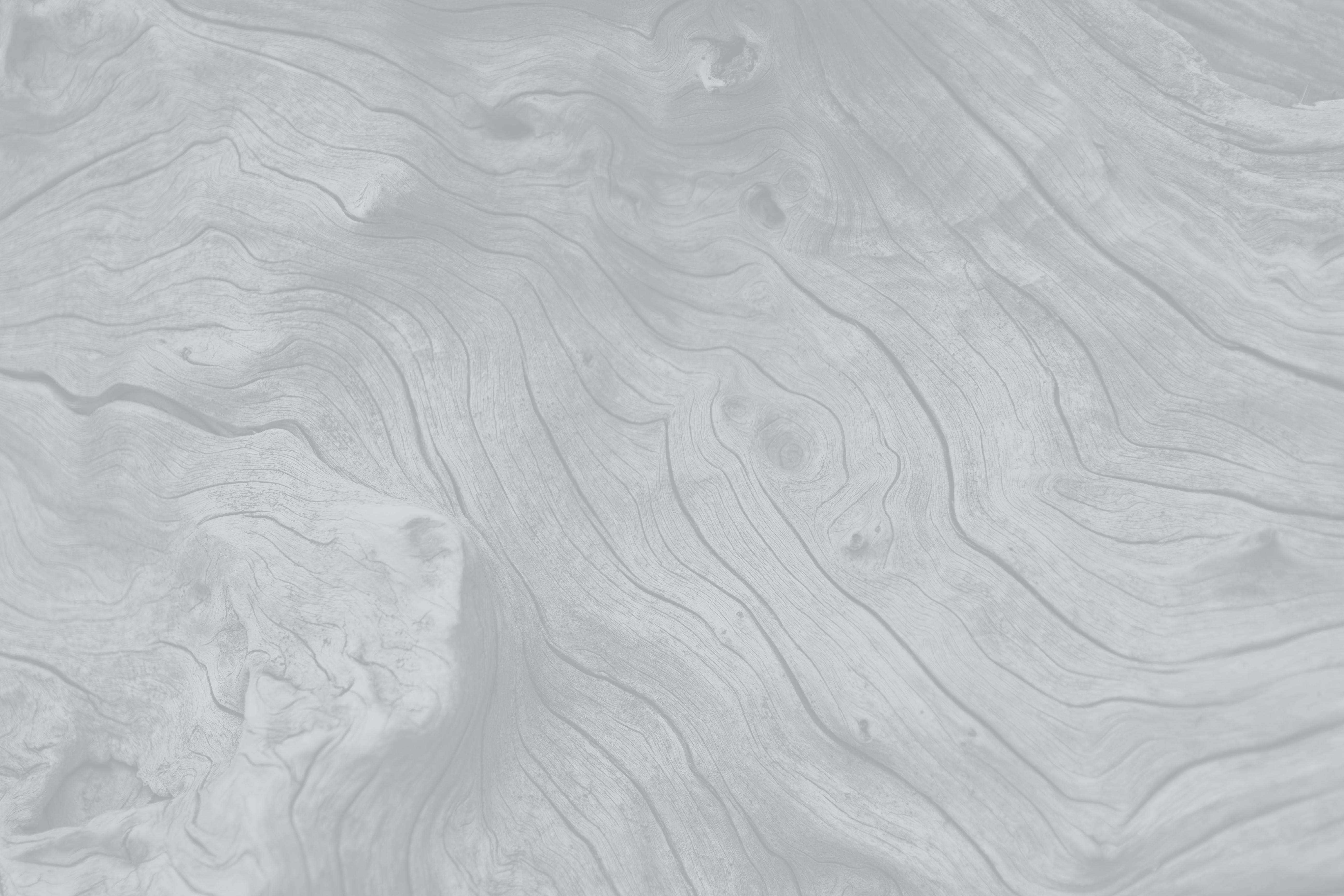 Iesniedzamo dokumentu uzskaitījums ir konkursa nolikuma 3.1. punktā

Obligātie – projekta iesniegums, budžeta tāme, projekta iesniedzēja apliecinājums, sadarbības partneru apliecinājuma vēstules no katra partnera, CV

Aicinām iesniegumos nepārsniegt 15 000 rakstu zīmes (līdz 10 lapām)
Iesniedzamie dokumenti
Budžeta plānošana
3
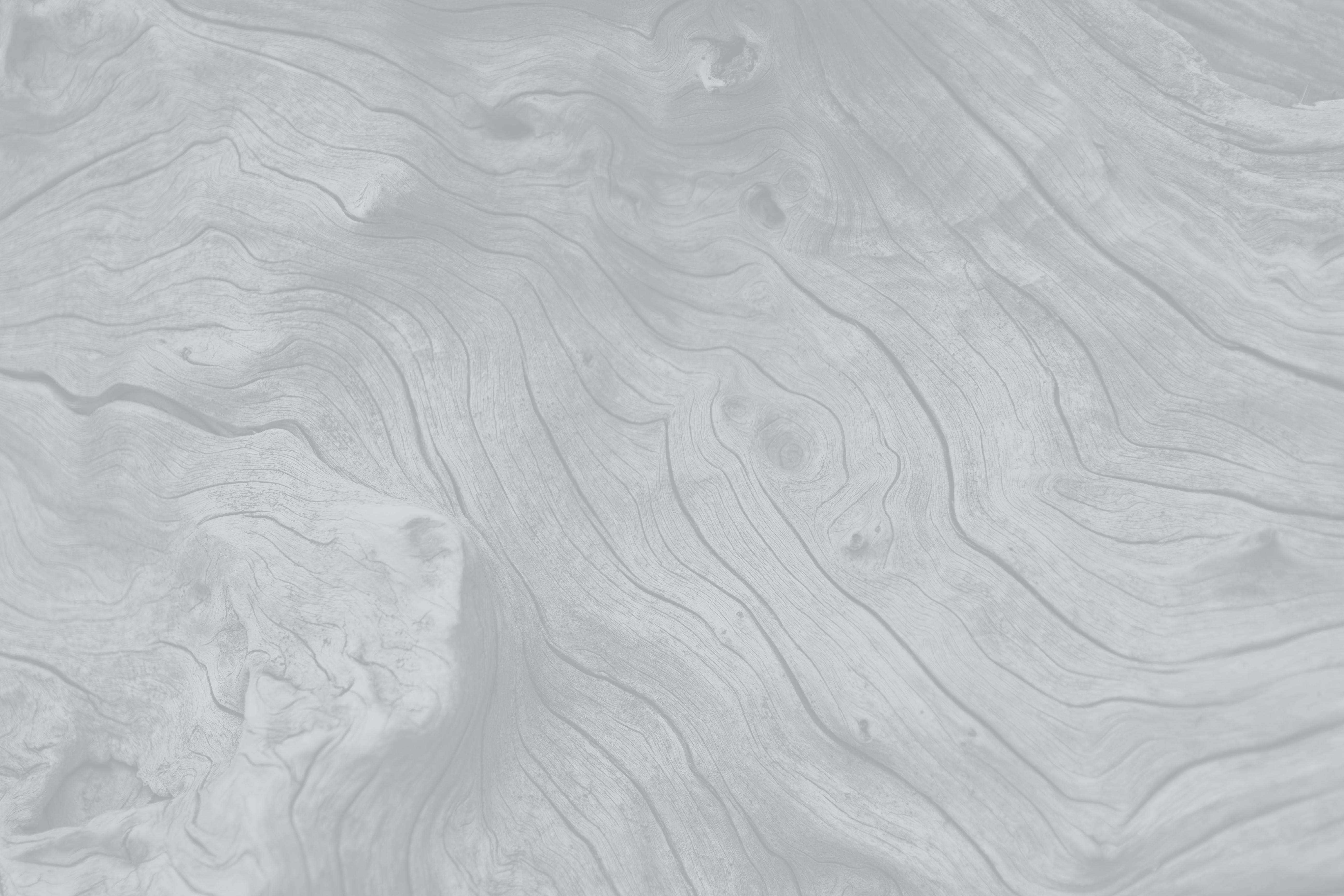 Jāņem vērā attiecināmās izmaksas (nolikuma 1. pielikums)

Izmaksās jābūt iekļautiem visiem attiecināmajiem nodokļiem un nepieciešamajām sociālajām apdrošināšanas iemaksām

Komandējuma izdevumi un atlīdzības atbilstoši Ministru kabineta 2010. gada 27. jūlija noteikumi Nr. 672 “Noteikumi par attīstības sadarbības projekta īstenošanā iesaistītās personas maksimālo atlīdzību, dienas naudu un viesnīcas (naktsmītnes) izdevumu apmēru” regulējumu attiecībā uz projektā iesaistītā personāla atalgojumu, dienas naudas apmēru un izdevumiem par naktsmītni
Ieteikumi budžeta tāmes plānošanai
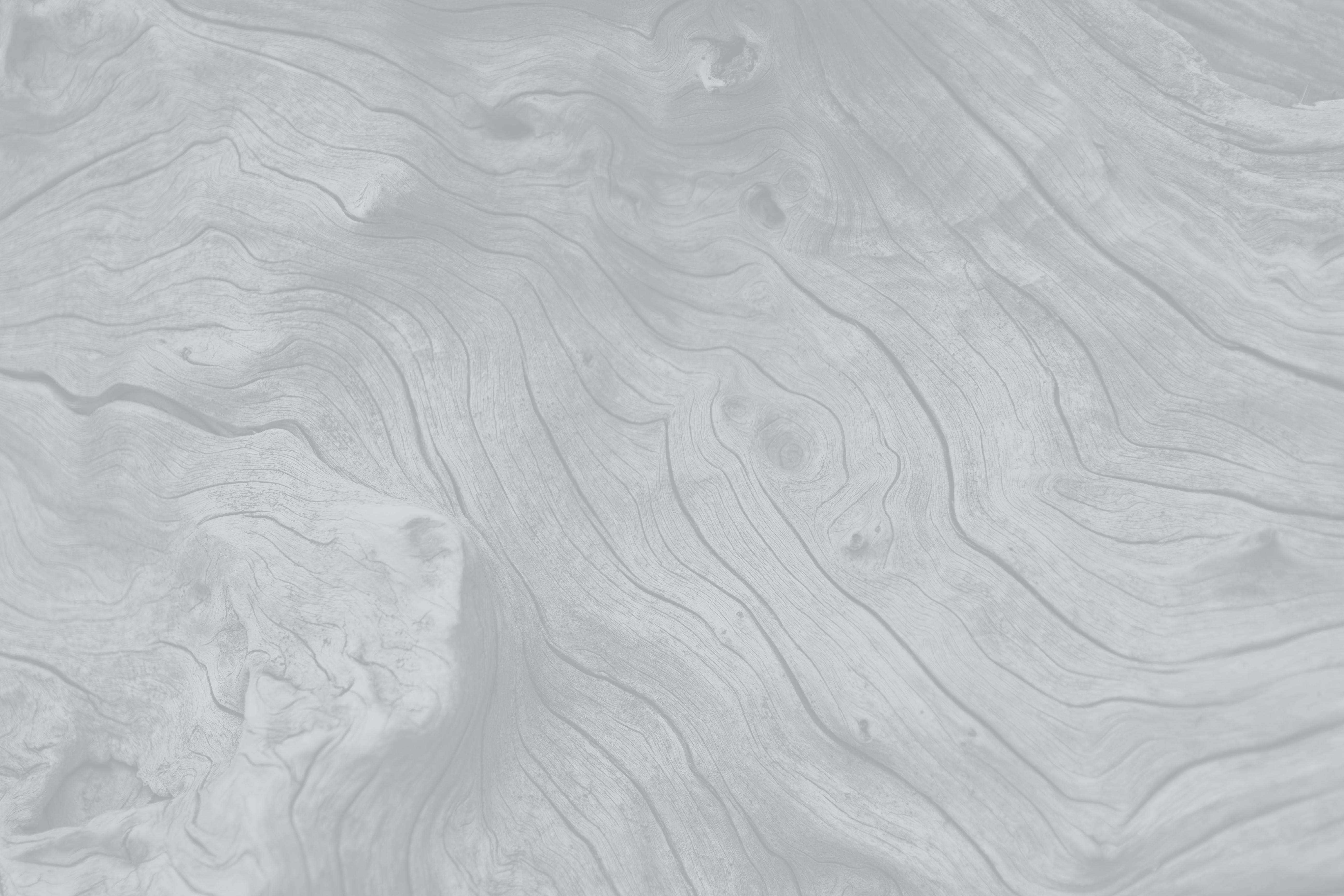 Nacionālie un ārvalstu eksperti iekļaujami pie projekta īstenošanas izmaksām

Projekta administratīvais personāls iekļaujami pie administratīvajām izmaksām - projekta vadītājs, koordinators, grāmatvedis
Projektā iesaistītais personāls
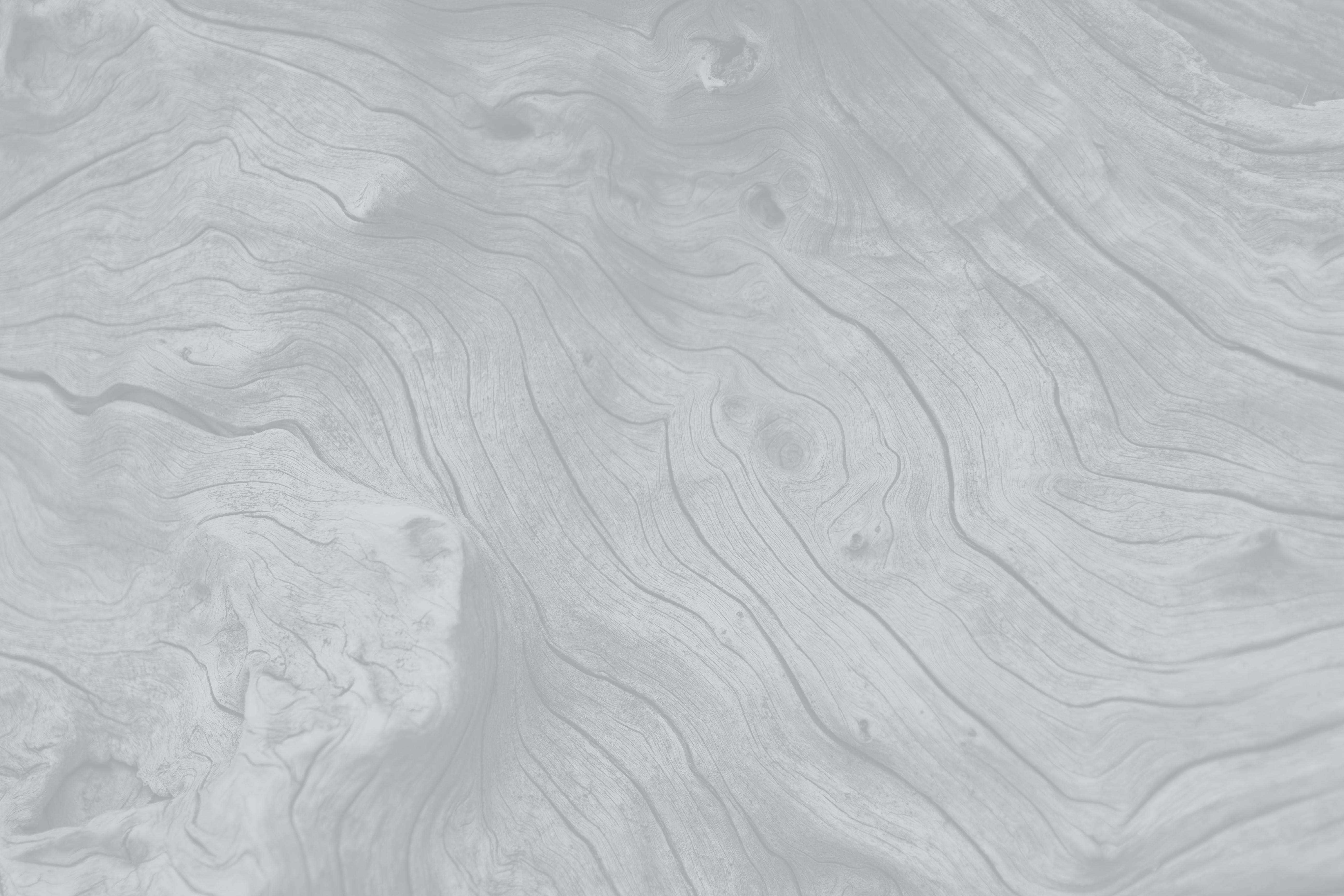 Projekta administrēšanas izmaksas nedrīkst pārsniegt 20% no kopējā projekta budžeta līguma slēgšanas brīdī

Pie administratīvajām izmaksām iespējams iekļaut citus ar projekta administrēšanu  saistītos izdevumus, piemēram, kancelejas preces, bankas komisijas, programmu abonementi u.c. izmaksas
Ieteikumi budžeta tāmes plānošanai
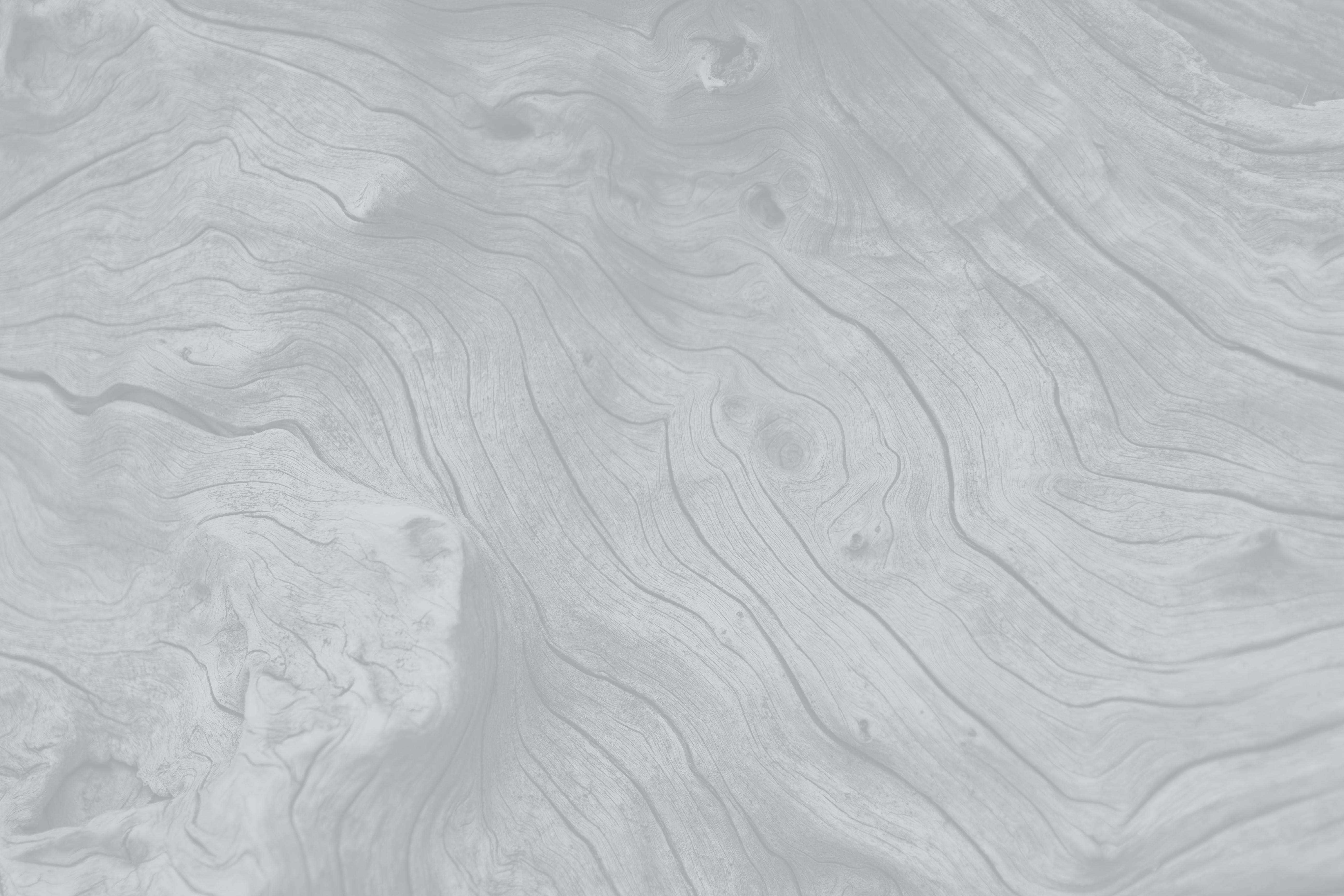 Projekta īstenošanas laikā izdevumu palielinājumu aktivitātes ietvaros, kas pārsniedz 20% nepieciešams saskaņot ar ministriju

Izdevumu palielinājumu aktivitātes ietvaros, kas pārsniedz 40% no sākotnēji plānotā nepieciešams noformēt kā papildu vienošanos pie līguma
Ieteikumi budžeta tāmes plānošanai
Iesniegumu tehniskā atlase un izvērtēšana
4
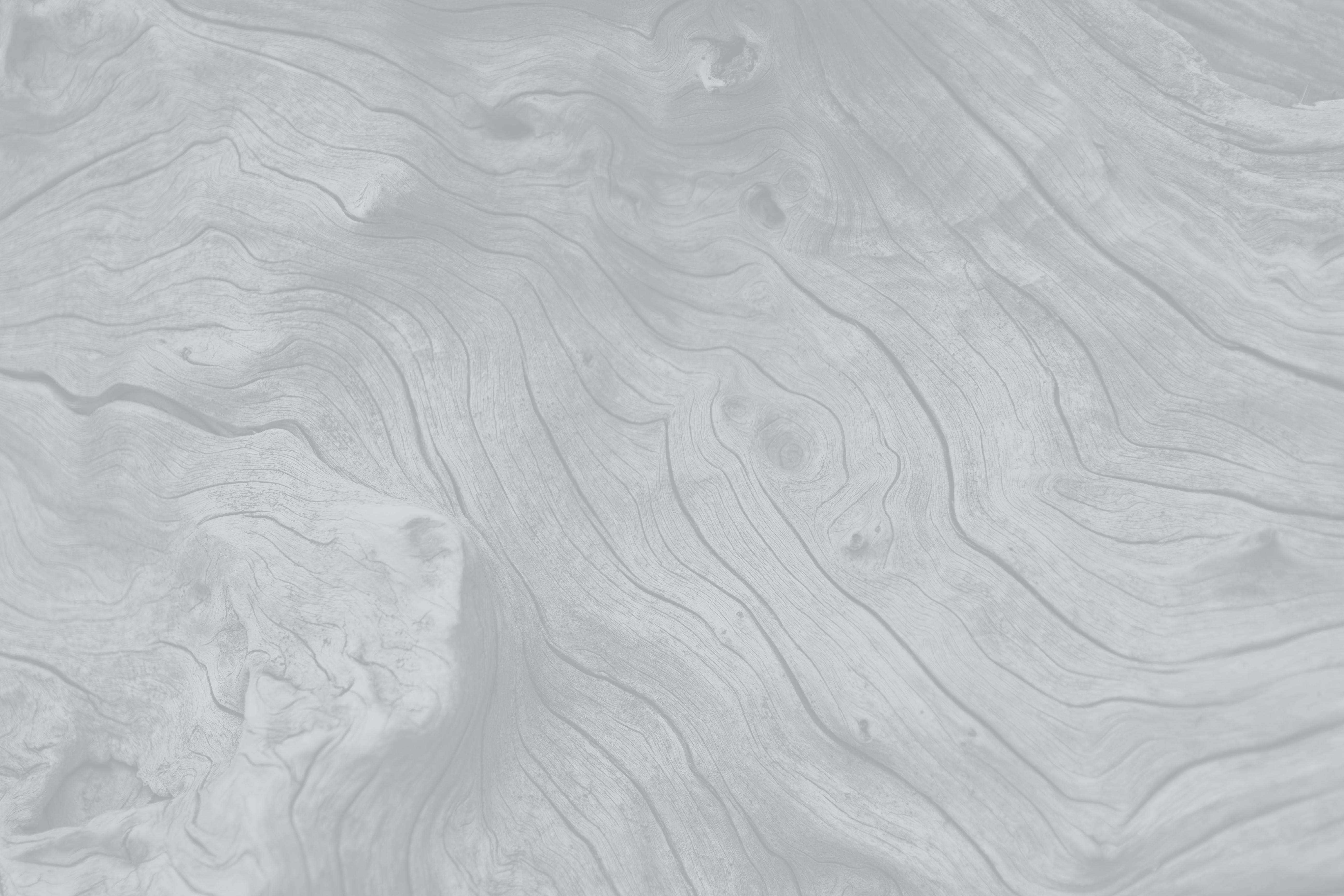 Projekts iesniegts termiņā
Parakstījusi paraksta tiesīgā persona
4.2. punktā minētie ierobežojumi (sankcijas, nodokļu parādi, maksātnespēja, sanācijas vai likvidācijas process, apturēta saimnieciskā darbība, kukuļdošana, sodāmība utt.)
Iesniegti visi nepieciešamie dokumenti
Parakstīts ar drošu elektronisko parakstu un laika zīmogu
Projekta iesniegumu tehniskā atlase
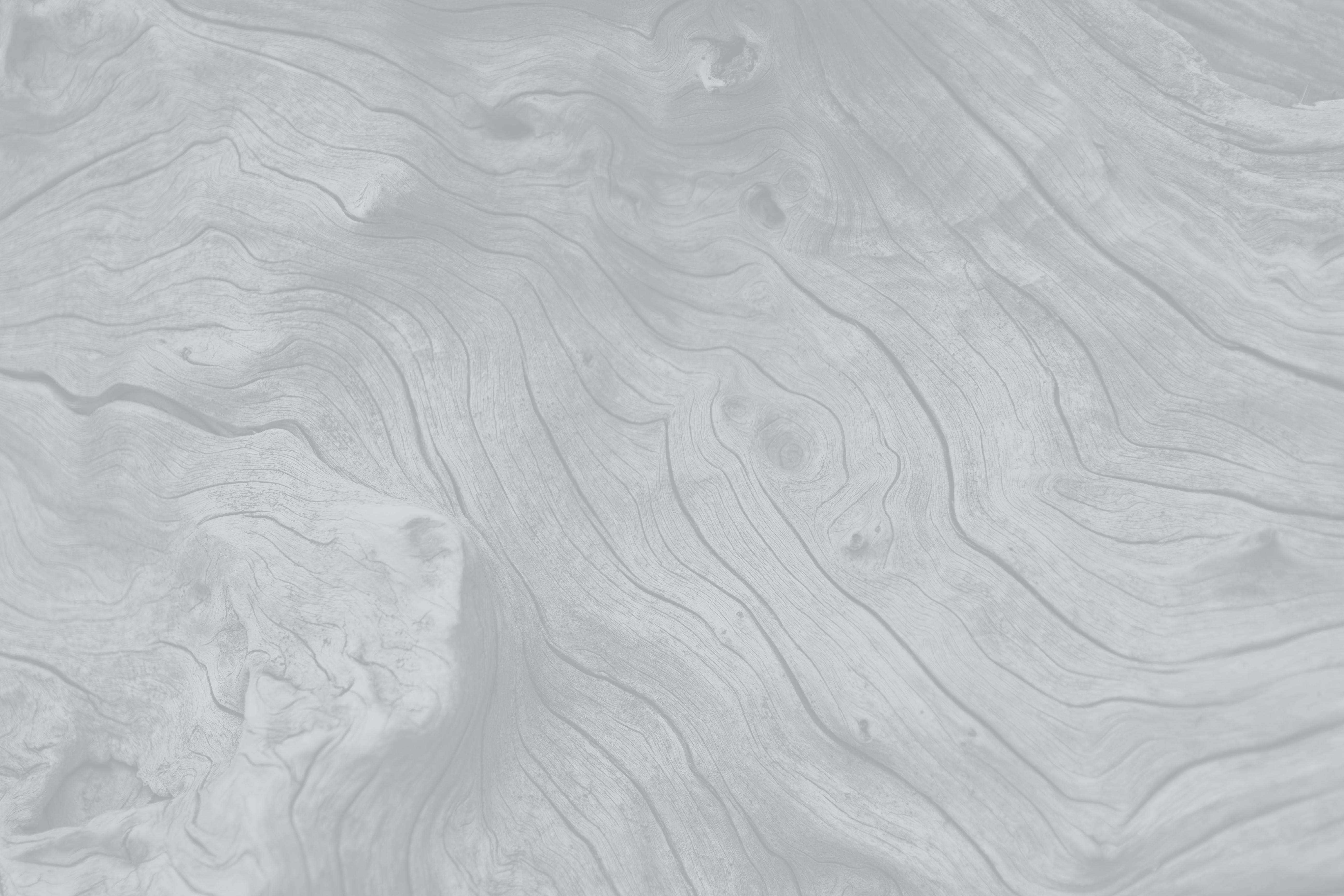 Komisijā ietilps pārstāvji no PSO, Centrālās finanšu un līgumu aģentūras, kā arī Ārlietu ministrijas
Sastāvā ir ne mazāk kā 5 locekļi
Katru projekta iesniegumu izvērtē vismaz četri komisijas locekļi. Visiem projektiem ir vienāds vērtētāju skaits
Komisijā nevar piedalīties personas, kuru organizācijas pašas iesniegušas projektu
Izvērtēšanas komisija
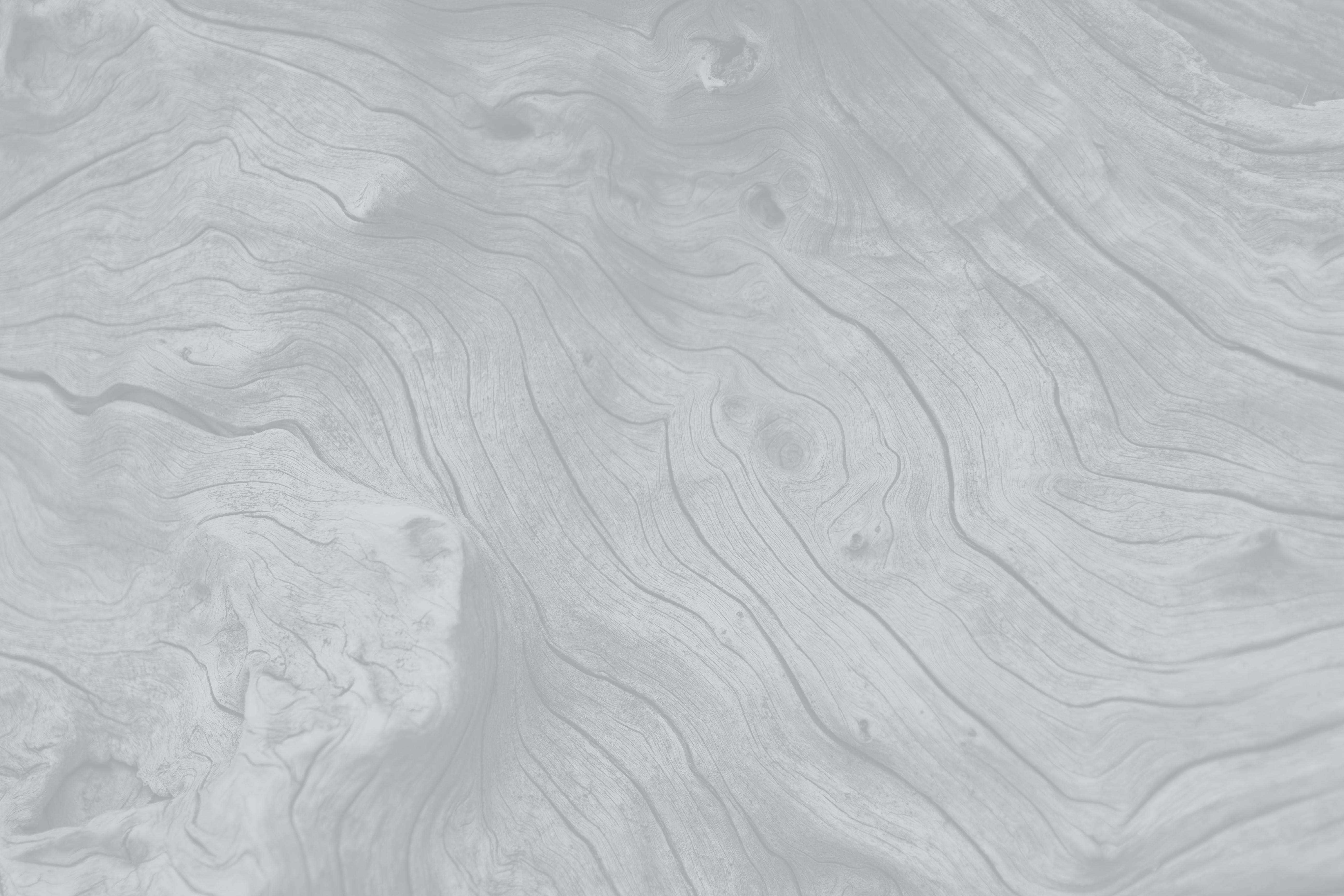 Saturiskie kritēriji:

Ideja un mērķis
Atbilstība partnervalsts situācijai un vajadzībām
Projekta uzbūve
Projekta rezultātu ilgtspēja
Budžeta novērtējums (izmaksu pamatotība, samērība, detalizācijas pakāpe)
Iesniedzēja un partneru kompetence
Projekta iesniegumu izvērtēšana
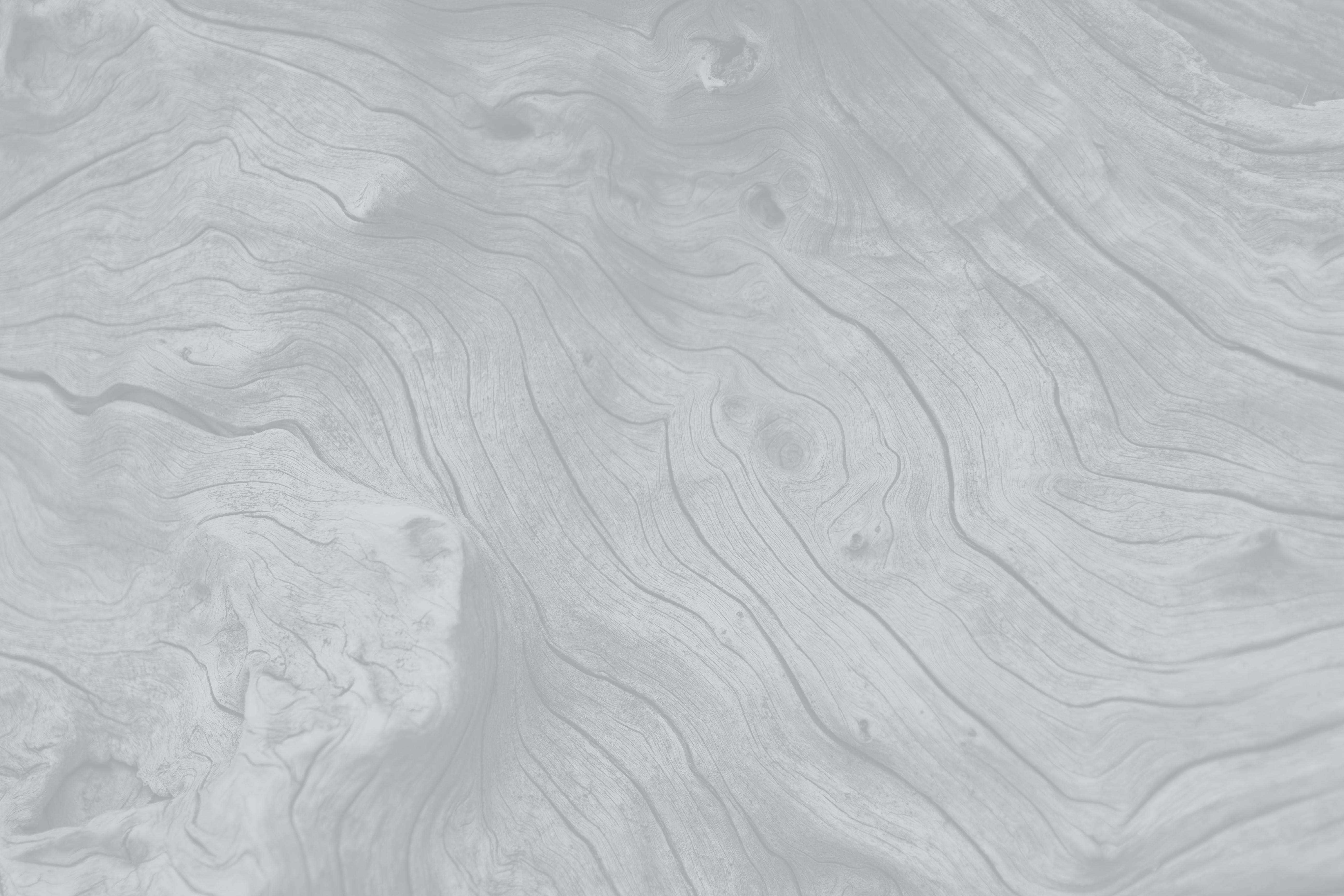 Projekta iesniegumu izvērtēšana
Papildu kritēriji:

Digitalizācija
Iesniedzējs ir NVO
Sadarbības partneris ir NVO
Plānota publicitāte 
Līdzfinansējums
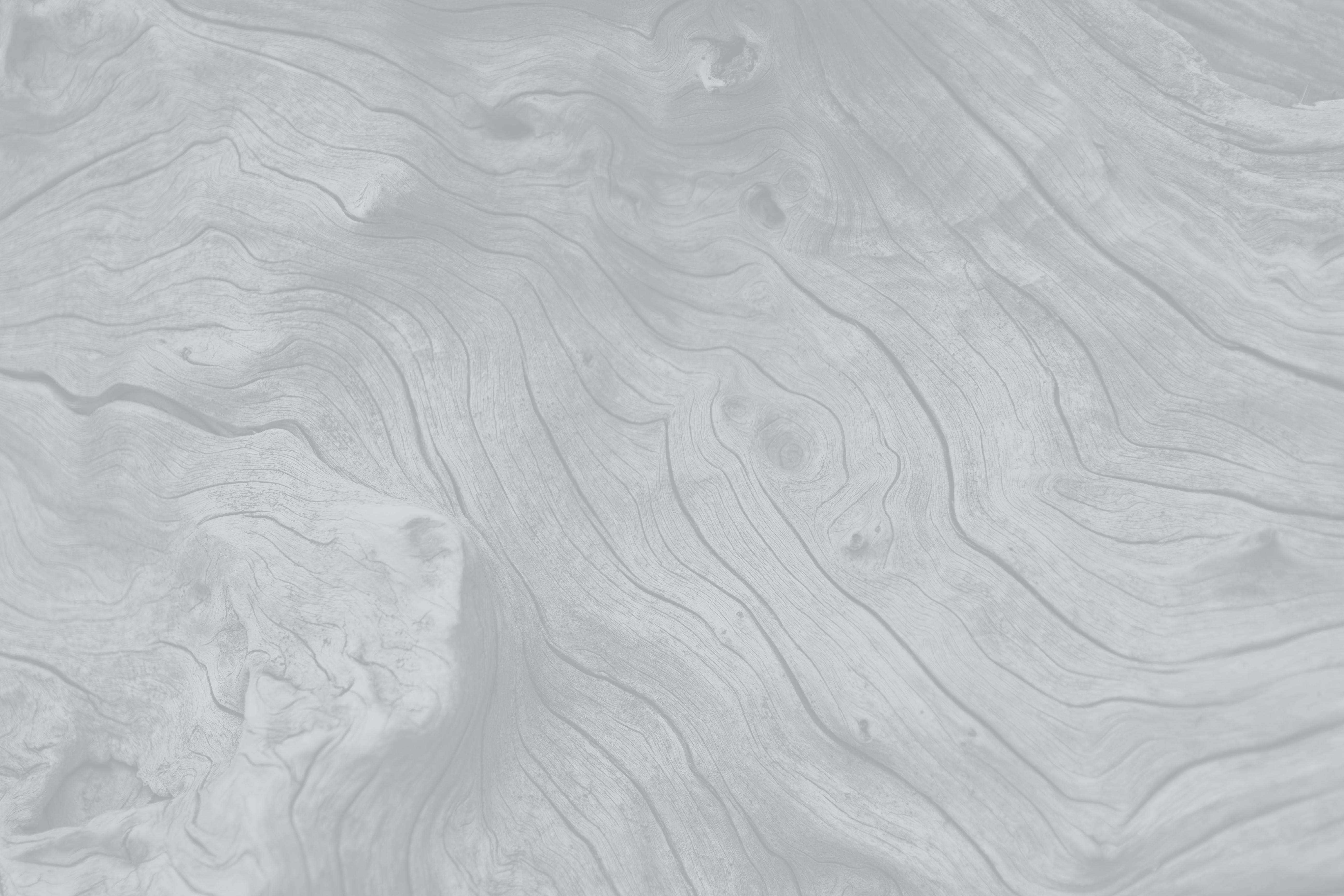 Projekta iesniegumu izvērtēšana
Maksimālais punktu skaits ir 50 punkti
 
Projekta iesniegumu uzskata par atbilstošu izvērtēšanas kritērijiem, ja tas ir novērtēts ar kopsummā vismaz 35 punktiem
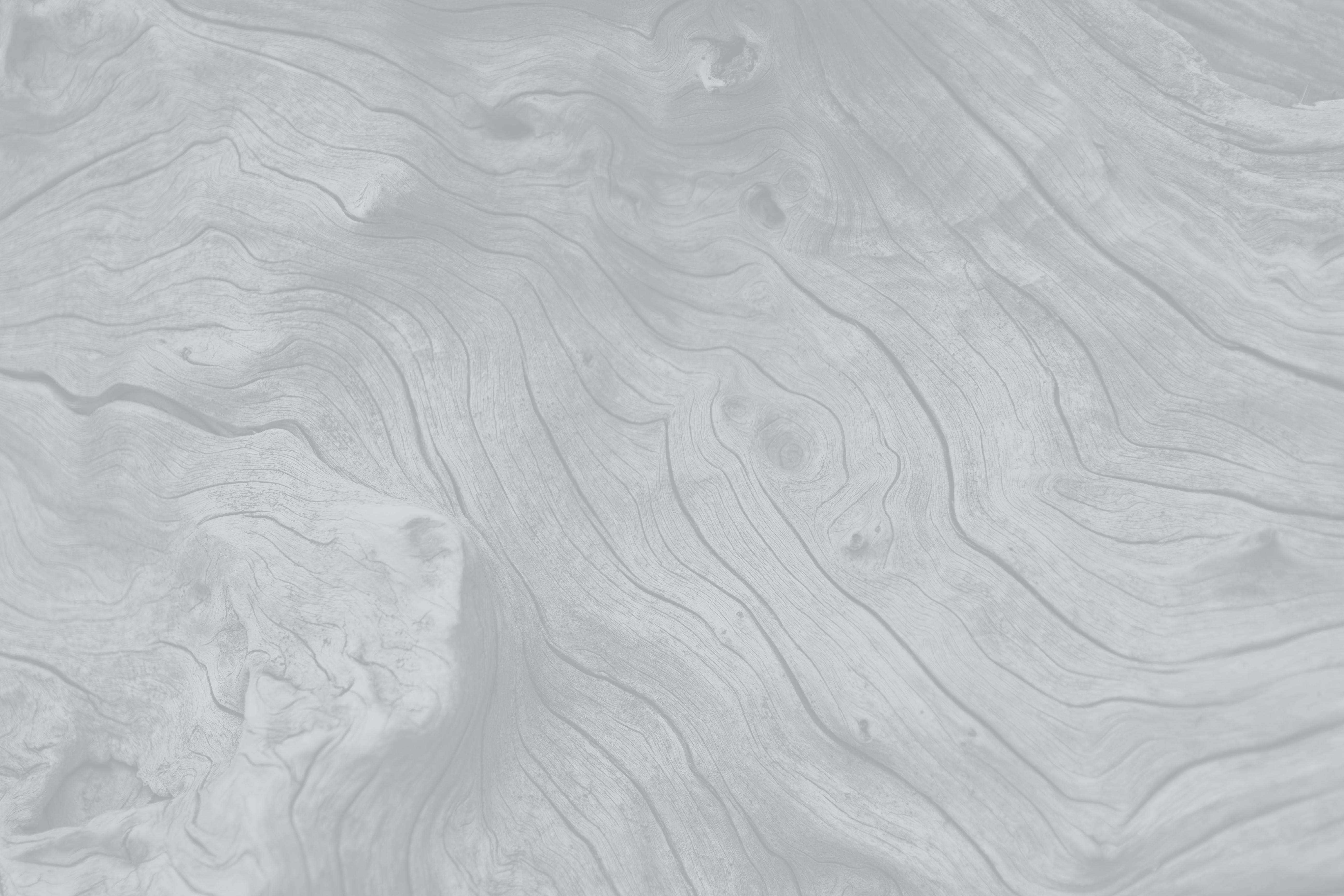 Konkursa rezultāti tiks publicēti ministrijas mājaslapā, informēsim arī e-pastā uz iesniedzēja adresi latvija.lv

Pēc tam tiks gatavoti lēmumi par granta piešķiršanu, piešķiršanu ar nosacījumiem (norādīti lēmumā) vai nepiešķiršanu un izsūtīti elektroniski

Grantu saņēmējiem tiks organizēta sanāksme, kurā izskaidrosim projekta atskaišu sagatavošanas, publicitātes u.c. prasības projektu īstenošanai
Pēc rezultātu paziņošanas
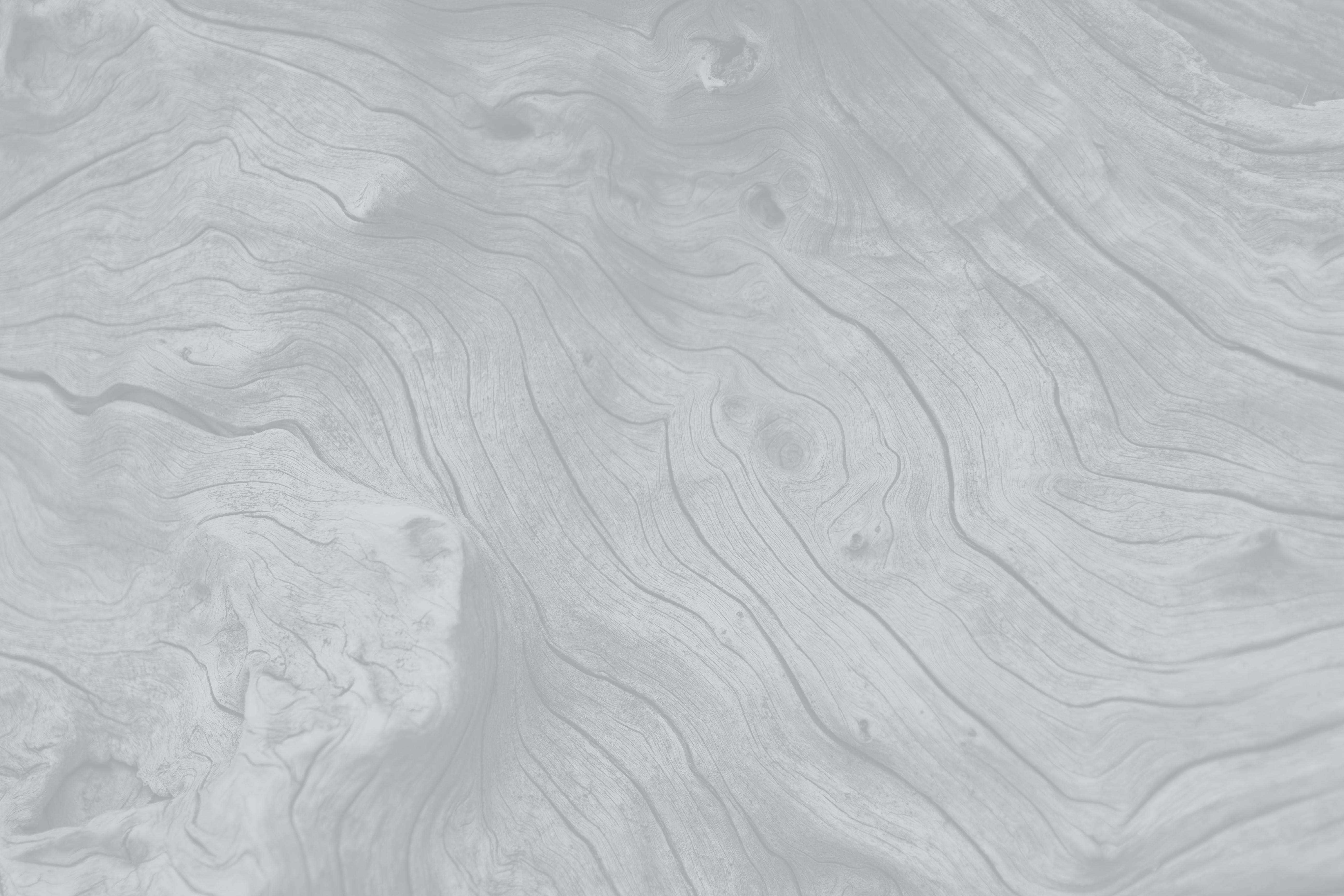 Konkursa nolikums ar pielikumiem pieejams Ārlietu ministrijas mājas lapā:

 https://www.mfa.gov.lv/lv/jaunums/arlietu-ministrija-izsludina-2025-gada-attistibas-sadarbibas-granta-projektu-konkursu-un-atklaj-attistibas-sadarbibas-politikas-zimolu-latdev
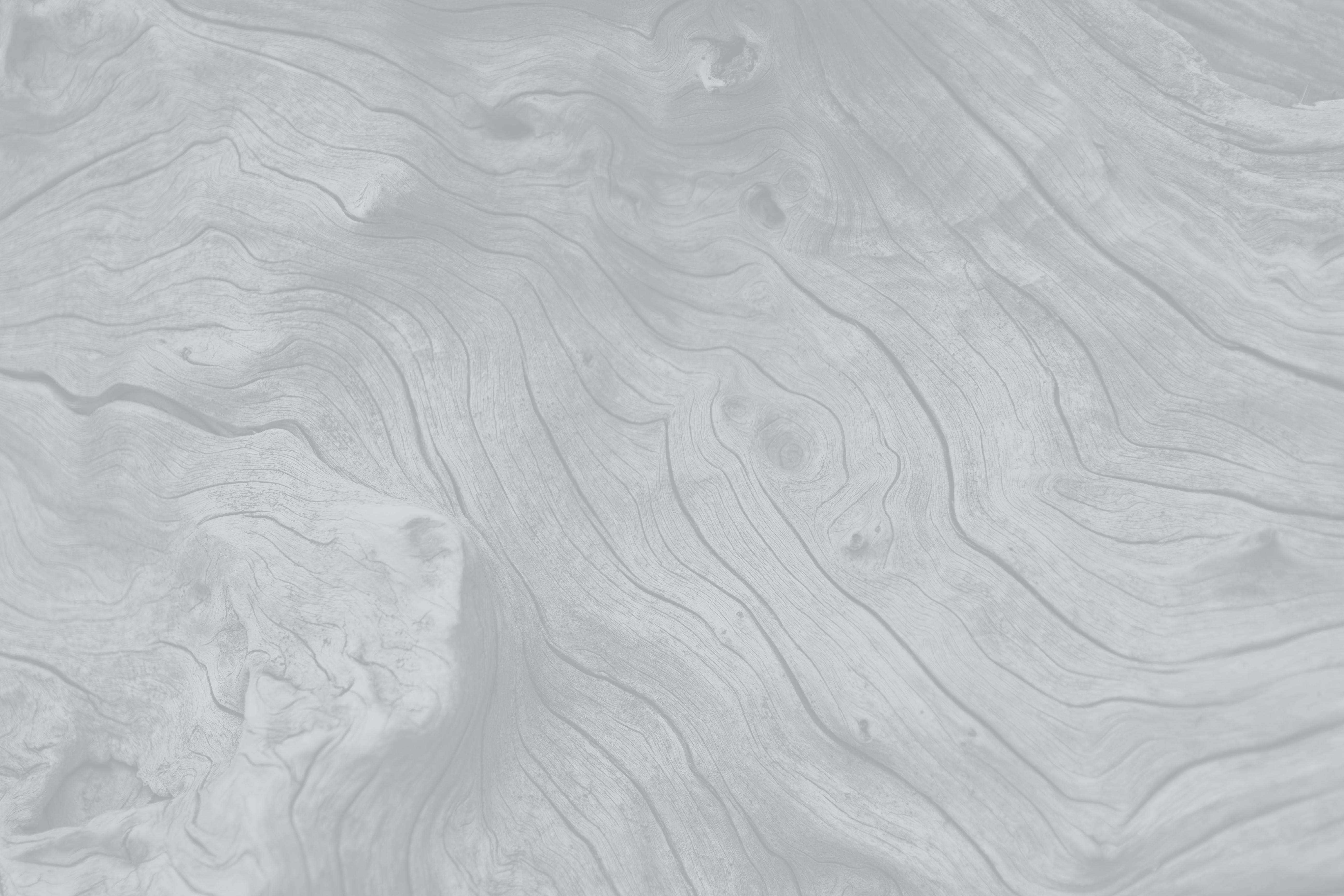 Jautājumu gadījumā varat vērsties pie mums, zvanot uz tālruni 67016417 vai rakstot uz e-pasta adresiAttistibasSadarbiba@mfa.gov.lv
Pauls Gailītis
Attīstības sadarbības politikas nodaļas trešais sekretārs
pauls.gailitis@mfa.gov.lv
Paldies par uzmanību!